February 17, 2021Careers in Public Safety
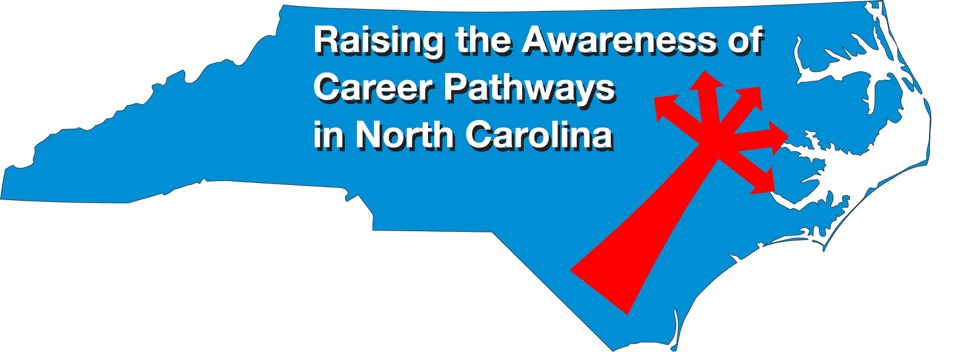 Download the PowerPointand access the recording:www.ncperkins.org/presentations
[Speaker Notes: Chris
We are here to help promote the great jobs, often unknown, in the great state of North Carolina.

Through these monthly meetings, we are going to let you know about some great career opportunities in North Carolina.
And bring in special guests to let you know about the great career opportunities in North Carolina.

Please download this PowerPoint file and use it anyway you can to help get folks on a career pathway.
The reference showing from where the information was found, as well as the contact information for our guests is in the Notes section under each slide.

Get the PowerPoint on our NCPerkins.org website on our Presentations and Webinars page.  
Here is the direct address on the screen.

-----
Many of the videos shown during this webinar can be found here:
https://www.ncperkins.org/video/]
Raising the Awareness of Career Pathways in North Carolina
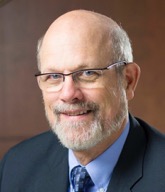 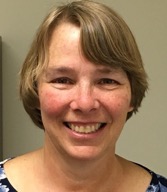 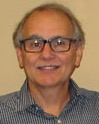 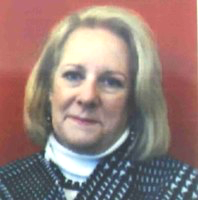 Bob Witchger
Patti Coultas
Tony Reggi
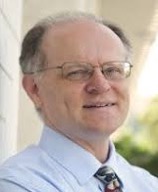 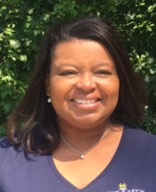 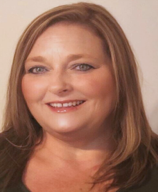 Cheryl Cox
NC Dept of Public Instruction
Michelle Lair
Mary Olvera
Chris Droessler
[Speaker Notes: Chris
I always say our webinars are like radio but with pictures.  
And here are a few pictures of your hosts for these monthly explorations into career pathways.

(Why does the photographer have the best photo?)

Our contact information is in the notes section under this slide.  


Dr. Bob Witchger 
919-807-7126
WitchgerB@nccommunitycolleges.edu

Dr. Tony R. Reggi
919-807-7131
ReggiA@nccommunitycolleges.edu

Patti Coultas
919-807-7130
CoultasP@nccommunitycolleges.edu

Dr. Mary Olvera
919-807-7120
OlveraM@nccommunitycolleges.edu

Michelle Lair
919-807-72227
LairM@nccommunitycolleges.edu

Chris Droessler 
919-807-7068
DroesslerC@nccommunitycolleges.edu

Cheryl Cox
NC Department of Public Instruction
919-807-3814
Cheryl.Cox@dpi.nc.gov]
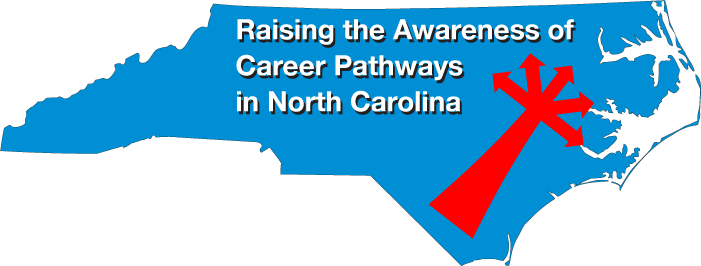 [Speaker Notes: www.ncperkins.org/presentations]
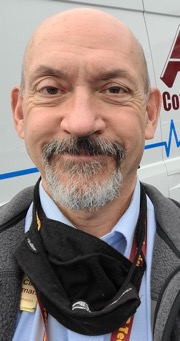 Clint Gorman
Dean of Emergency Services
Asheville-Buncombe Technical Community College
Bob
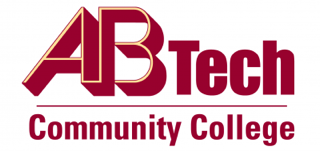 [Speaker Notes: Clinton Gorman
clintoncgorman@abtech.edu

Clint Gorman (Interim Chair)Phone: (828) 782-2123Email: clintoncgorman@abtech.edu]
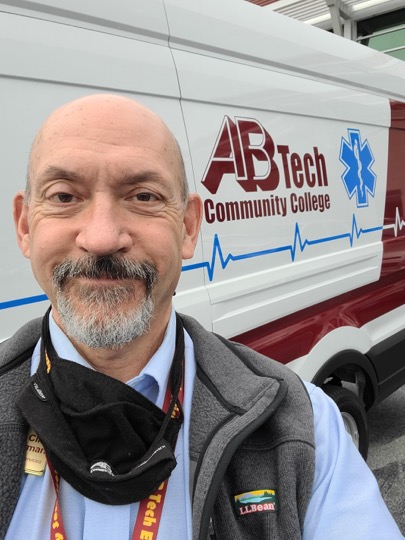 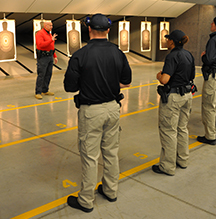 [Speaker Notes: Clinton Gorman
clintoncgorman@abtech.edu

Clint Gorman (Interim Chair)Phone: (828) 782-2123Email: clintoncgorman@abtech.edu]
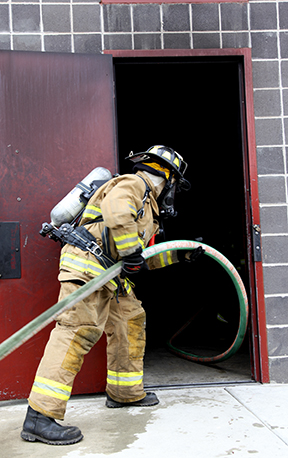 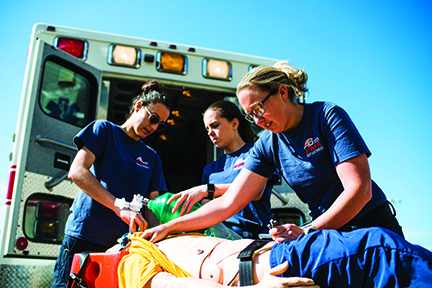 [Speaker Notes: Clinton Gorman
clintoncgorman@abtech.edu

Clint Gorman (Interim Chair)Phone: (828) 782-2123Email: clintoncgorman@abtech.edu]
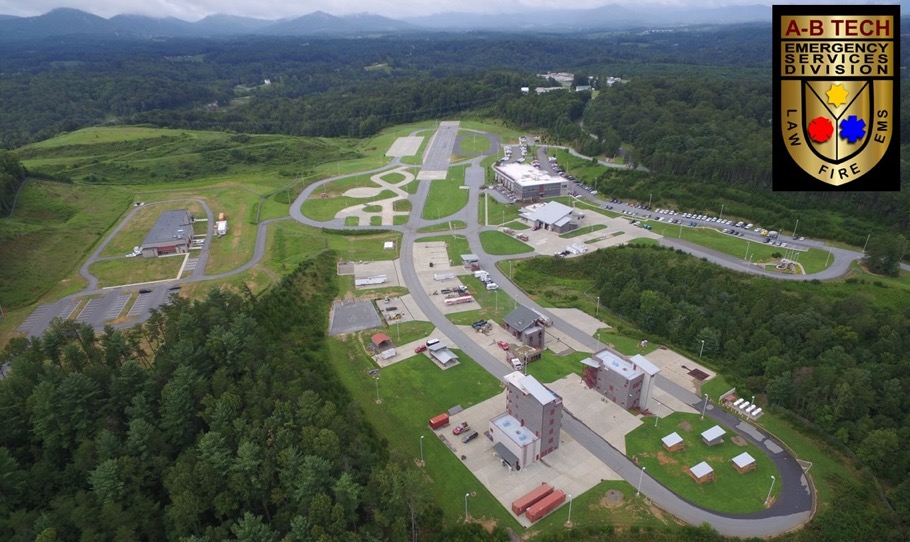 [Speaker Notes: Clinton Gorman
clintoncgorman@abtech.edu

Clint Gorman (Interim Chair)Phone: (828) 782-2123Email: clintoncgorman@abtech.edu]
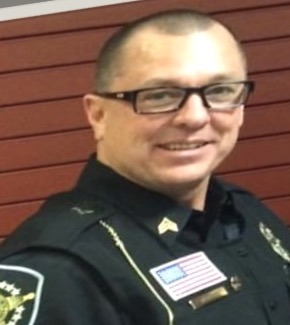 Michael Murphy
Sergeant
Buncombe County Sheriff’s Office
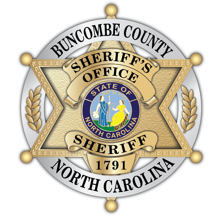 [Speaker Notes: Sgt. Michael Murphy

Buncombe County Sheriff’s Office
60 Court Plaza, 4th Floor
Asheville, NC 28801

Non-Emergency Calls
(828) 250-6670



======

Clinton Gorman
clintoncgorman@abtech.edu

Clint Gorman (Interim Chair)Phone: (828) 782-2123Email: clintoncgorman@abtech.edu]
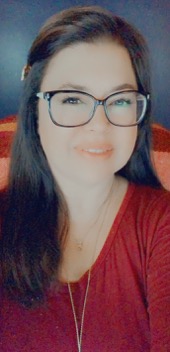 Stacy Workman
Public Safety Administration Chair
Criminal Justice Technology Instructor
Asheville-Buncombe Technical Community College
Tony
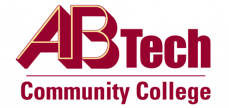 [Speaker Notes: Stacy Workman
Public Safety Administration Chair
Criminal Justice Technology Instructor
Asheville-Buncombe Technical Community College


stacybworkman@abtech.edu]
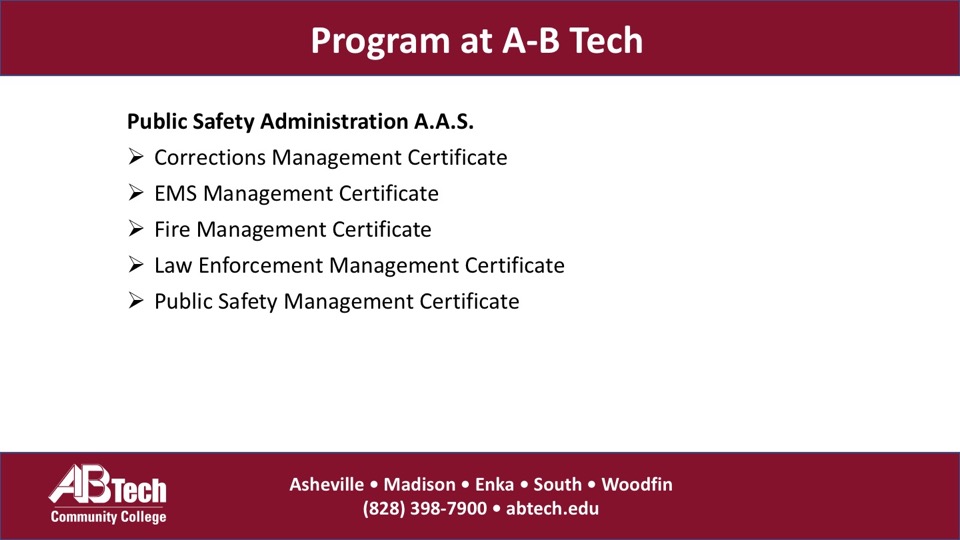 [Speaker Notes: Stacy Workman
Public Safety Administration Chair
Criminal Justice Technology Instructor
Asheville-Buncombe Technical Community College


stacybworkman@abtech.edu]
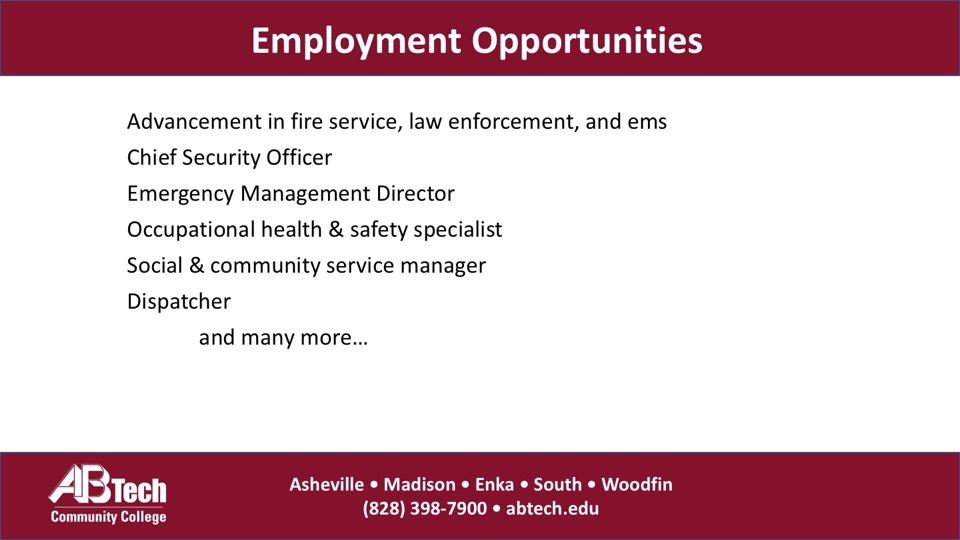 [Speaker Notes: Stacy Workman
Public Safety Administration Chair
Criminal Justice Technology Instructor
Asheville-Buncombe Technical Community College


stacybworkman@abtech.edu]
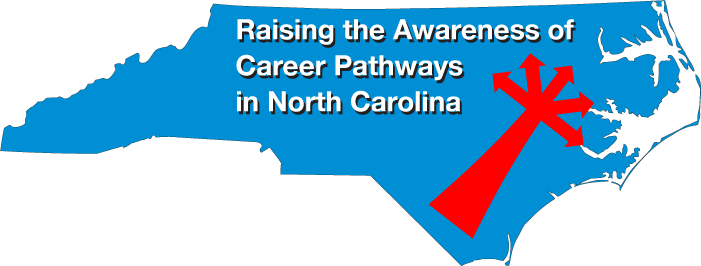 [Speaker Notes: www.ncperkins.org/presentations]
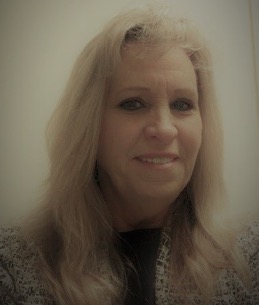 Janie Slaughter
Department Head, Criminal Justice
Wake Technical Community College
Bob
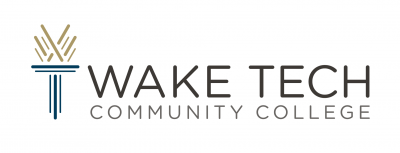 [Speaker Notes: Janie Slaughter

jjslaughter@waketech.edu
919-866-5169 


Professor SlaughterDepartment ChairCriminal Justice-Forensic Science-Public Safety Administration
Wake Tech Community College919-866-5169]
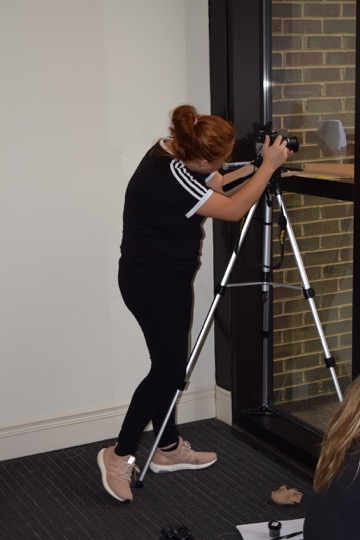 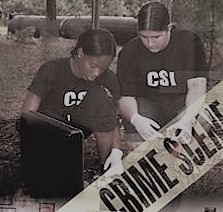 [Speaker Notes: Janie Slaughter

jjslaughter@waketech.edu]
919-866-5169 


Professor SlaughterDepartment ChairCriminal Justice-Forensic Science-Public Safety Administration
Wake Tech Community College919-866-5169]
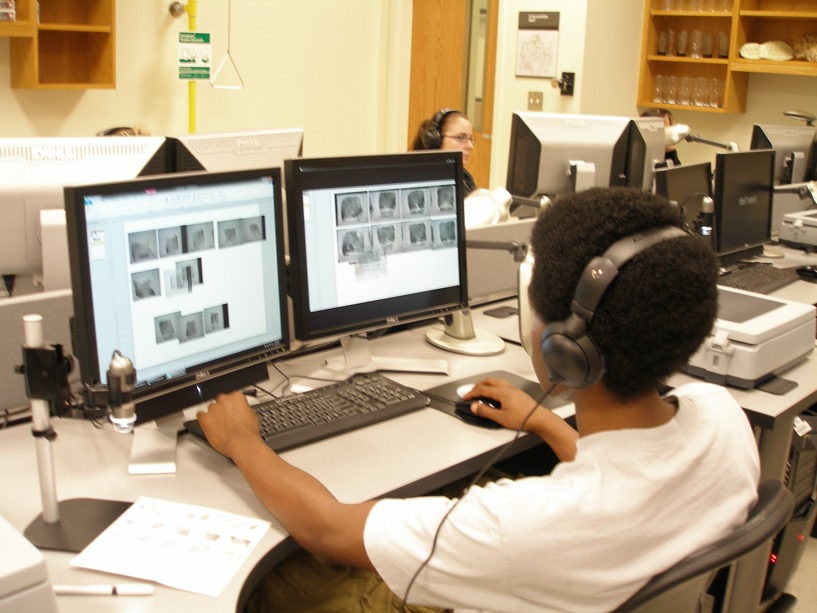 [Speaker Notes: Janie Slaughter

jjslaughter@waketech.edu]
919-866-5169 


Professor SlaughterDepartment ChairCriminal Justice-Forensic Science-Public Safety Administration
Wake Tech Community College919-866-5169]
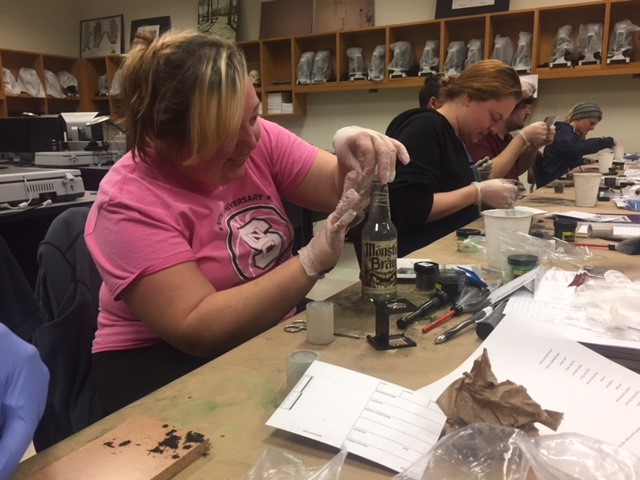 [Speaker Notes: Janie Slaughter

jjslaughter@waketech.edu]
919-866-5169 


Professor SlaughterDepartment ChairCriminal Justice-Forensic Science-Public Safety Administration
Wake Tech Community College919-866-5169]
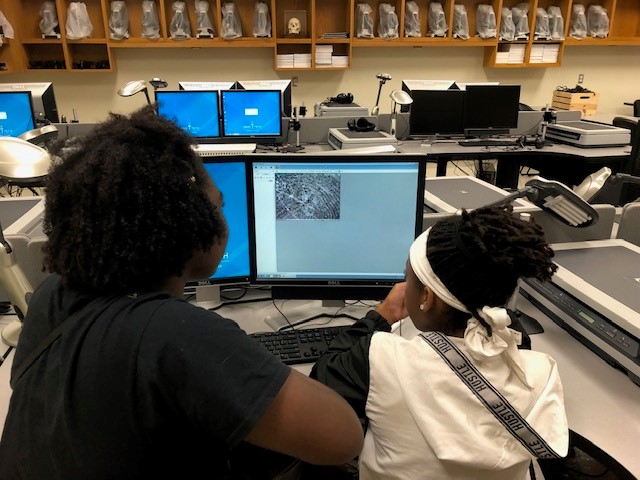 [Speaker Notes: Janie Slaughter

jjslaughter@waketech.edu]
919-866-5169 


Professor SlaughterDepartment ChairCriminal Justice-Forensic Science-Public Safety Administration
Wake Tech Community College919-866-5169]
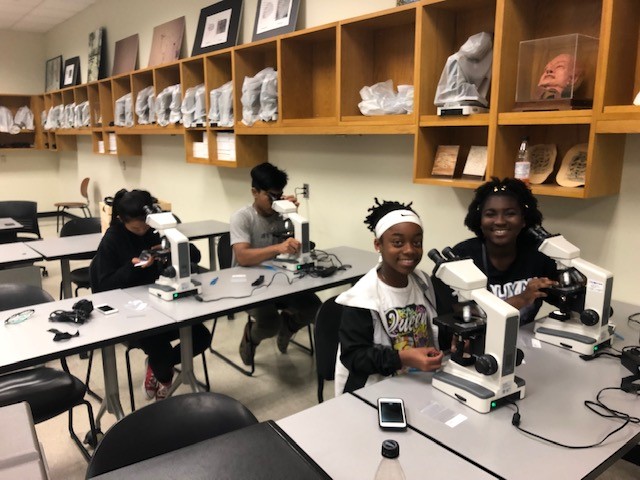 [Speaker Notes: Janie Slaughter

jjslaughter@waketech.edu]
919-866-5169 


Professor SlaughterDepartment ChairCriminal Justice-Forensic Science-Public Safety Administration
Wake Tech Community College919-866-5169]
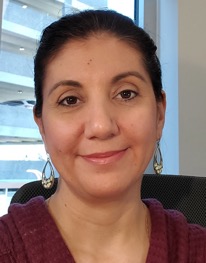 Rebecca Heinrich
Instructor 9M Forensic Science
Wake Technical Community College
Bob
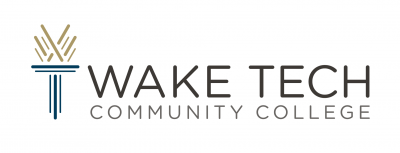 [Speaker Notes: Heinrich, Rebecca rheinrich@waketech.edu
919-866-5813 
919-448-4081]
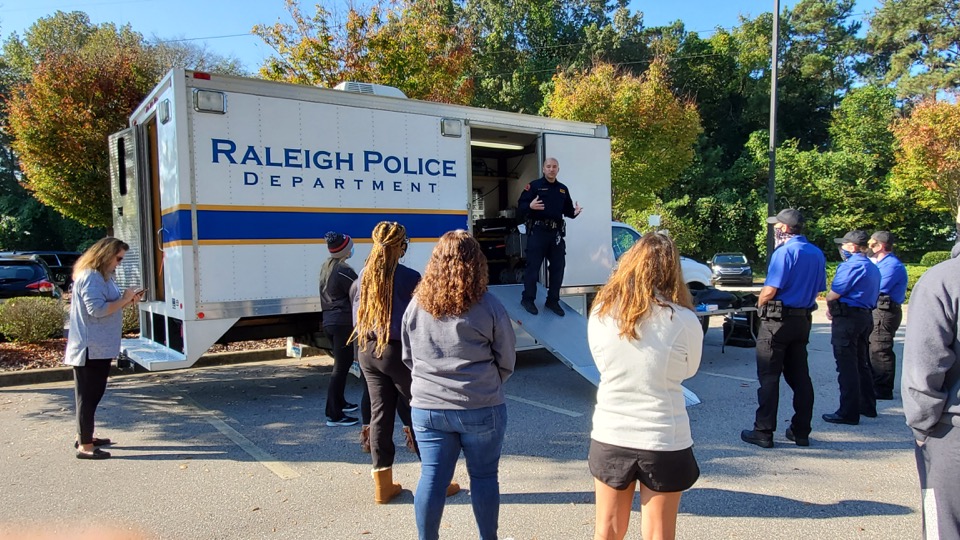 [Speaker Notes: Heinrich, Rebecca rheinrich@waketech.edu
919-866-5813 
919-448-4081]
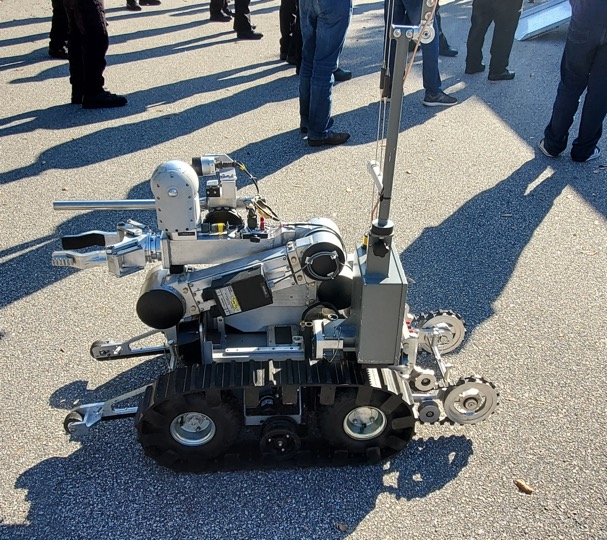 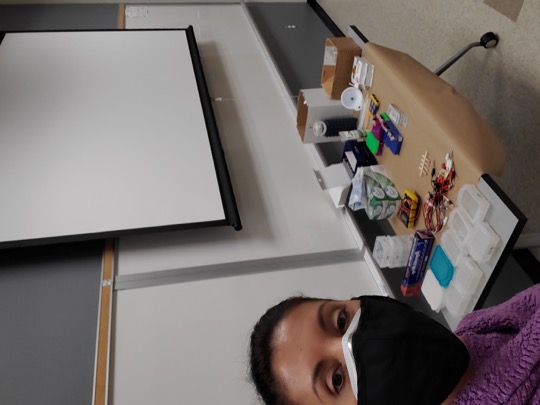 [Speaker Notes: Heinrich, Rebecca rheinrich@waketech.edu
919-866-5813 
919-448-4081]
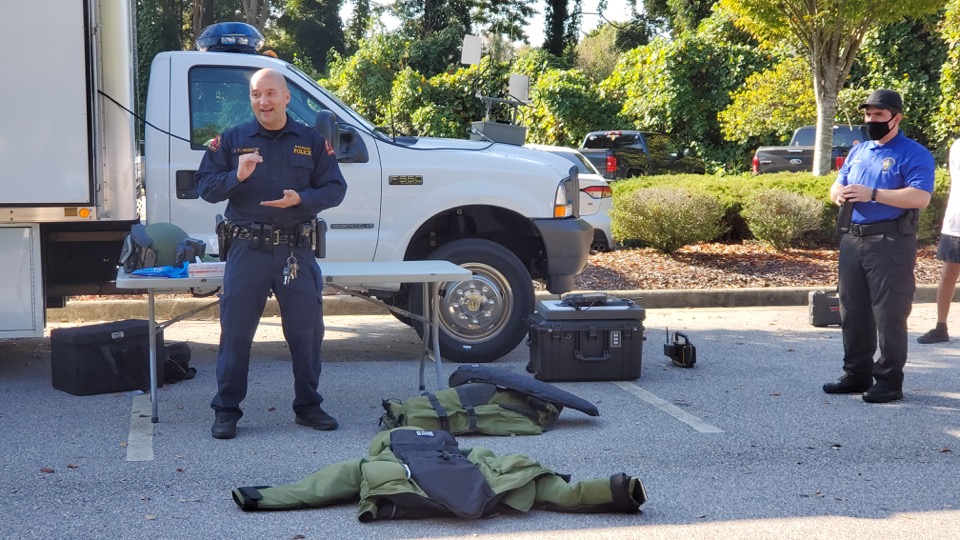 [Speaker Notes: Heinrich, Rebecca rheinrich@waketech.edu
919-866-5813 
919-448-4081]
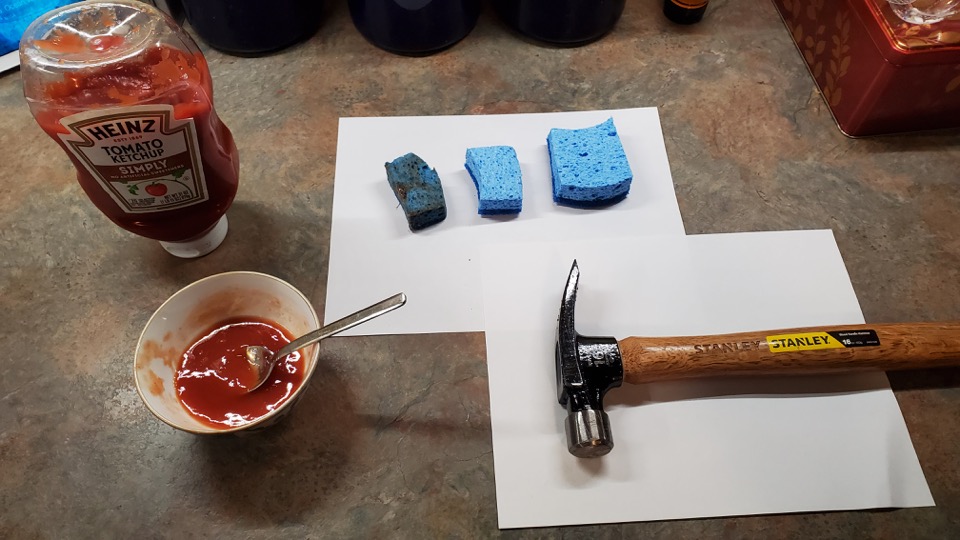 [Speaker Notes: Heinrich, Rebecca rheinrich@waketech.edu
919-866-5813 
919-448-4081]
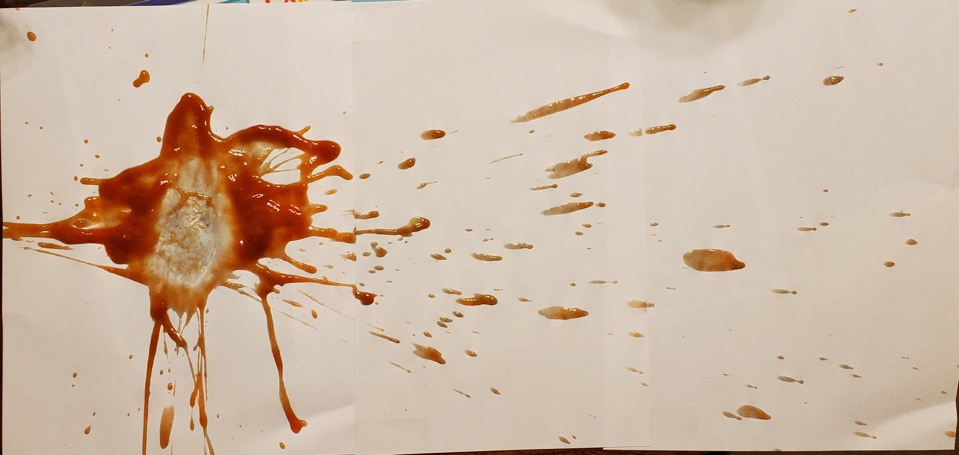 [Speaker Notes: Heinrich, Rebecca rheinrich@waketech.edu
919-866-5813 
919-448-4081]
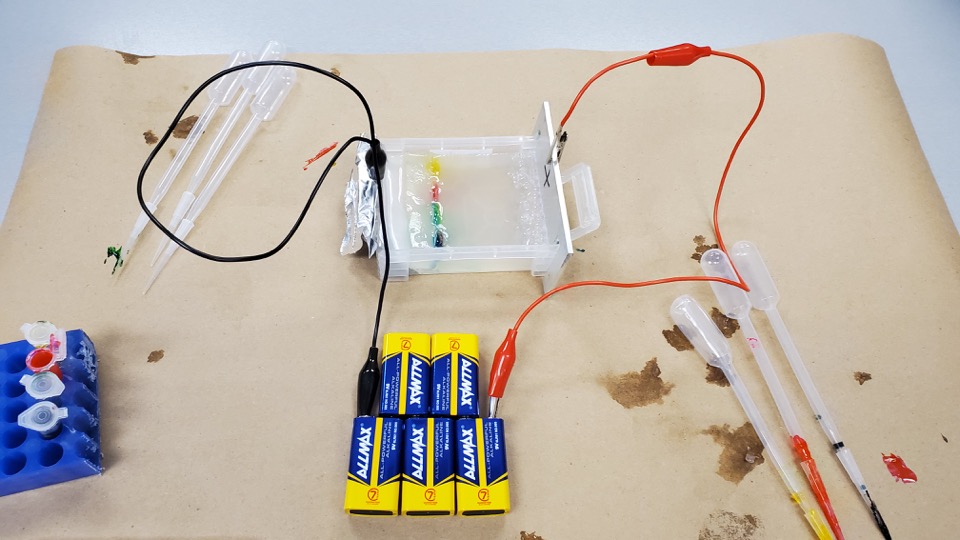 [Speaker Notes: Heinrich, Rebecca rheinrich@waketech.edu
919-866-5813 
919-448-4081]
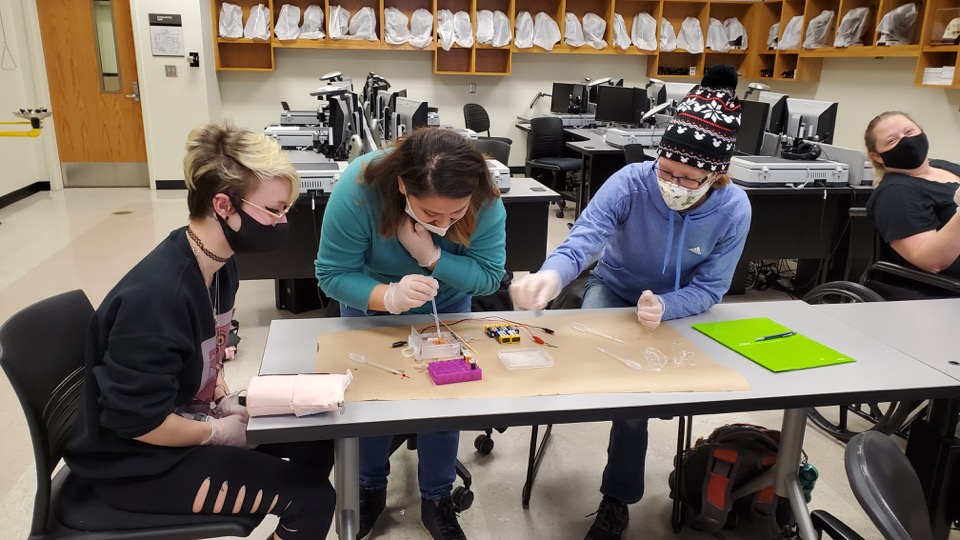 [Speaker Notes: Heinrich, Rebecca rheinrich@waketech.edu
919-866-5813 
919-448-4081]
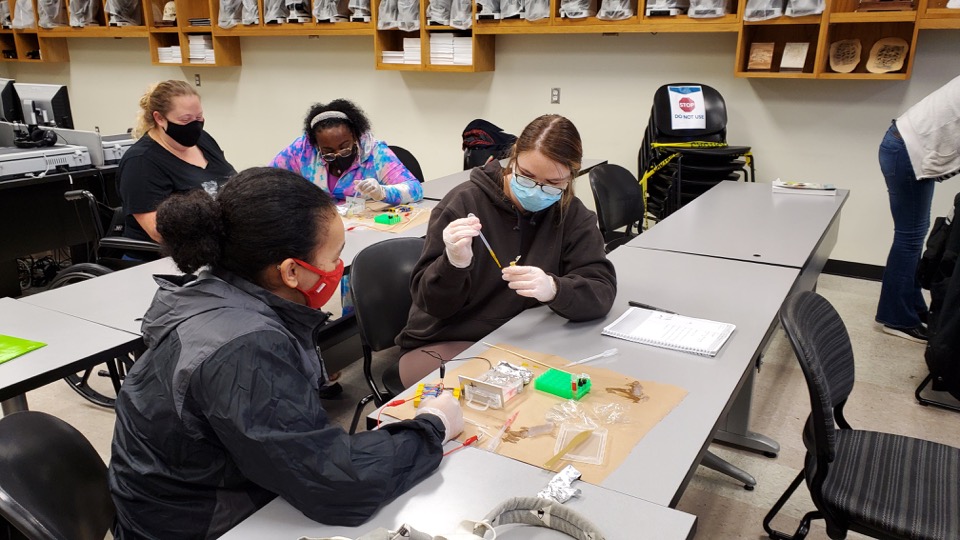 [Speaker Notes: Heinrich, Rebecca rheinrich@waketech.edu
919-866-5813 
919-448-4081]
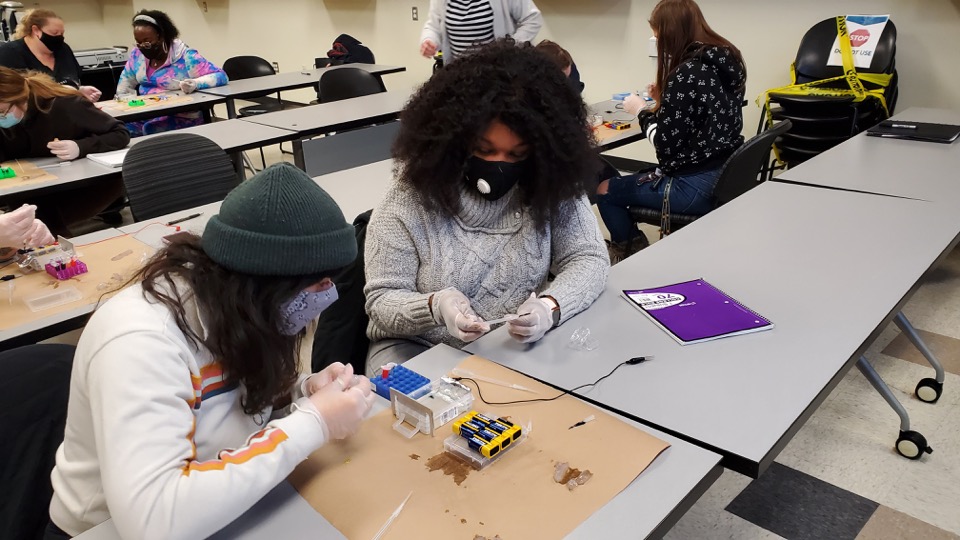 [Speaker Notes: Heinrich, Rebecca rheinrich@waketech.edu
919-866-5813 
919-448-4081]
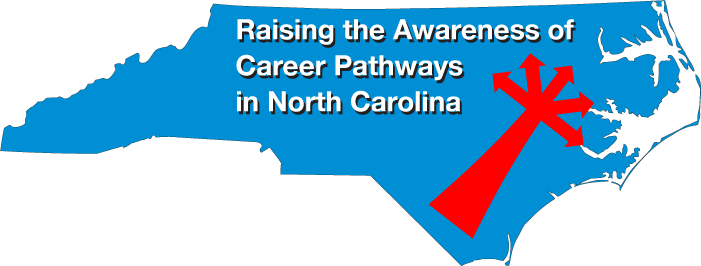 [Speaker Notes: www.ncperkins.org/presentations]
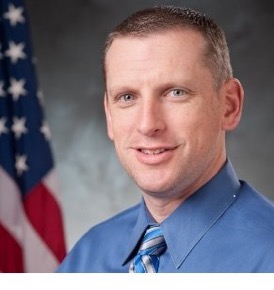 Justin Ovaska
Program Director for Criminal Justice Technology and Public Safety Administration
Cape Fear Community College
Tony
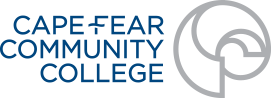 [Speaker Notes: Justin Ovaska
Program Director, Criminal Justice Technology & Public Safety Administration
CFCC-North Campus
McKeithan Center (NA), room 326
4500 Blue Clay Rd.
Castle Hayne, NC 2842

Office Phone- (910) 362-7383Email- jlovaska42@cfcc.eduCell- (910) 409-2499https://cfcc.edu/public-safety-administration/https://cfcc.edu/criminal-justice/

" The function of education is to teach one to think intensively and to think critically. Intelligence plus character–that is the goal of true education.“  Martin Luther King, Jr.]
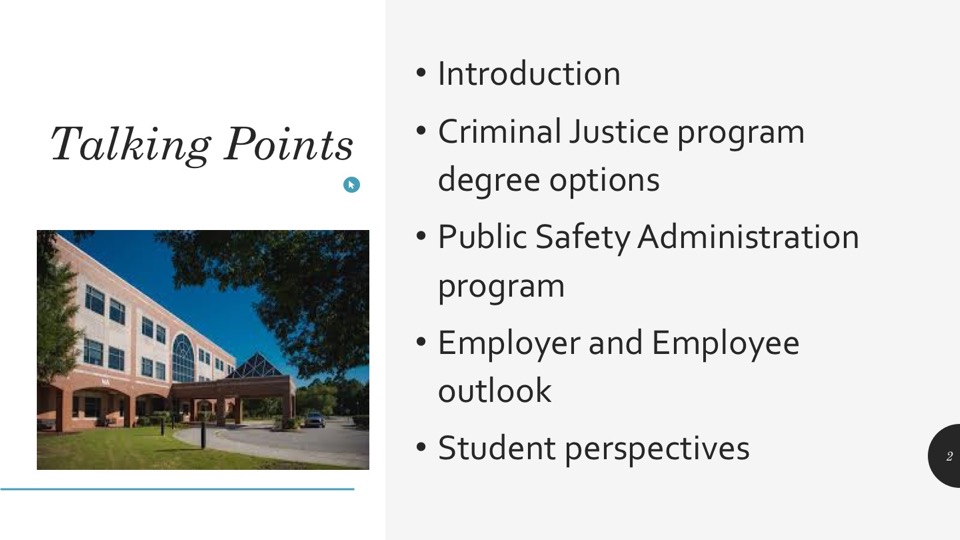 Tony
[Speaker Notes: Justin Ovaska
Program Director, Criminal Justice Technology & Public Safety Administration
CFCC-North Campus
McKeithan Center (NA), room 326
4500 Blue Clay Rd.
Castle Hayne, NC 2842

Office Phone- (910) 362-7383Email- jlovaska42@cfcc.eduCell- (910) 409-2499https://cfcc.edu/public-safety-administration/https://cfcc.edu/criminal-justice/

" The function of education is to teach one to think intensively and to think critically. Intelligence plus character–that is the goal of true education.“  Martin Luther King, Jr.]
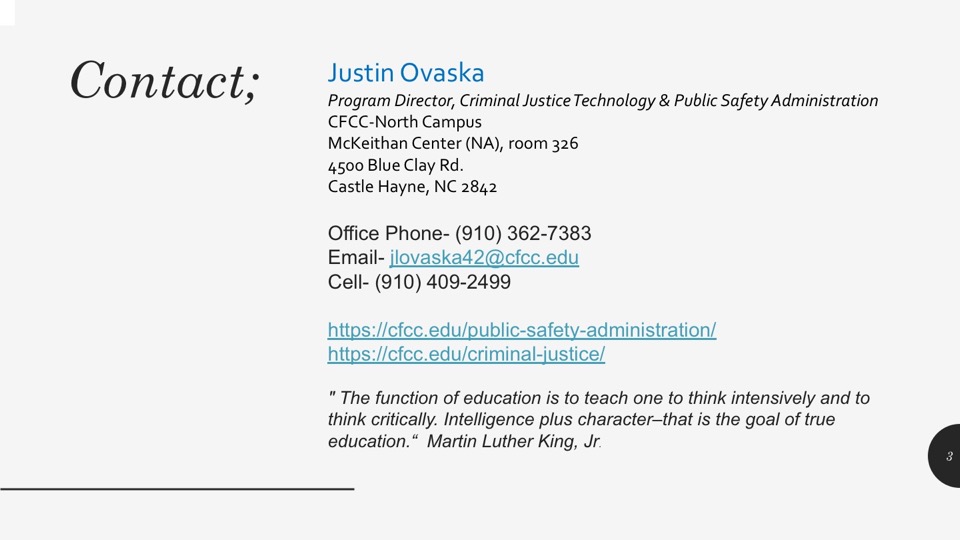 Tony
[Speaker Notes: Justin Ovaska
Program Director, Criminal Justice Technology & Public Safety Administration
CFCC-North Campus
McKeithan Center (NA), room 326
4500 Blue Clay Rd.
Castle Hayne, NC 2842

Office Phone- (910) 362-7383Email- jlovaska42@cfcc.eduCell- (910) 409-2499https://cfcc.edu/public-safety-administration/https://cfcc.edu/criminal-justice/

" The function of education is to teach one to think intensively and to think critically. Intelligence plus character–that is the goal of true education.“  Martin Luther King, Jr.]
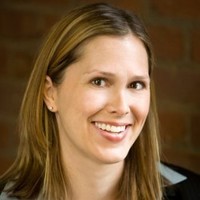 Pamela Hollern, J.D.
Program Director, Paralegal Technology
Guilford Technical Community College
Tony
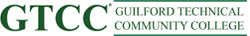 [Speaker Notes: Pamela Hollern, J.D.
Program Director, Paralegal Technology
Guilford Technical Community College
E-mail: pehollern@gtcc.edu
Direct: 336-334-4822, Ext 53077
 
Physical Address: Greensboro Campus Center, Office 119
3505 E. Wendover Avenue Greensboro, NC 27405
Mailing Address: P.O. Box 309, Jamestown, NC 27282]
PARALEGAL TECHNOLOGY
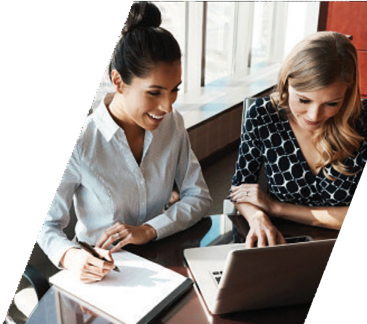 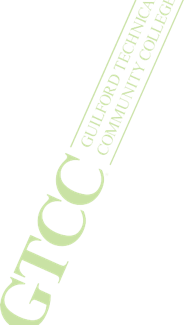 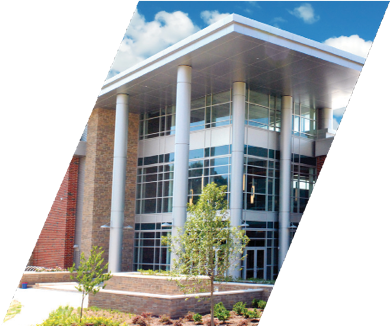 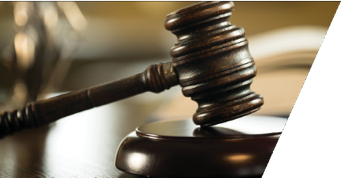 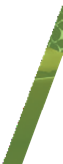 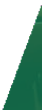 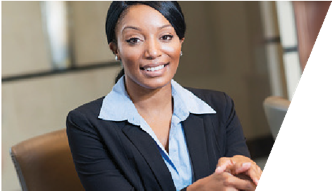 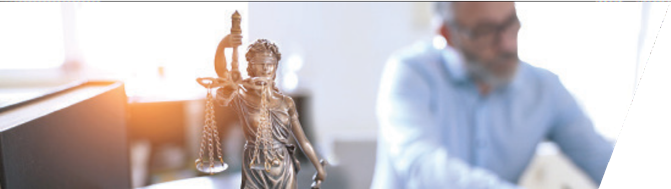 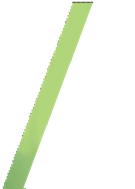 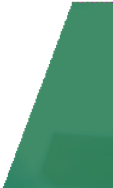 [Speaker Notes: Pamela Hollern, J.D.
Program Director, Paralegal Technology
Guilford Technical Community College
E-mail: pehollern@gtcc.edu
Direct: 336-334-4822, Ext 53077
 
Physical Address: Greensboro Campus Center, Office 119
3505 E. Wendover Avenue Greensboro, NC 27405
Mailing Address: P.O. Box 309, Jamestown, NC 27282]
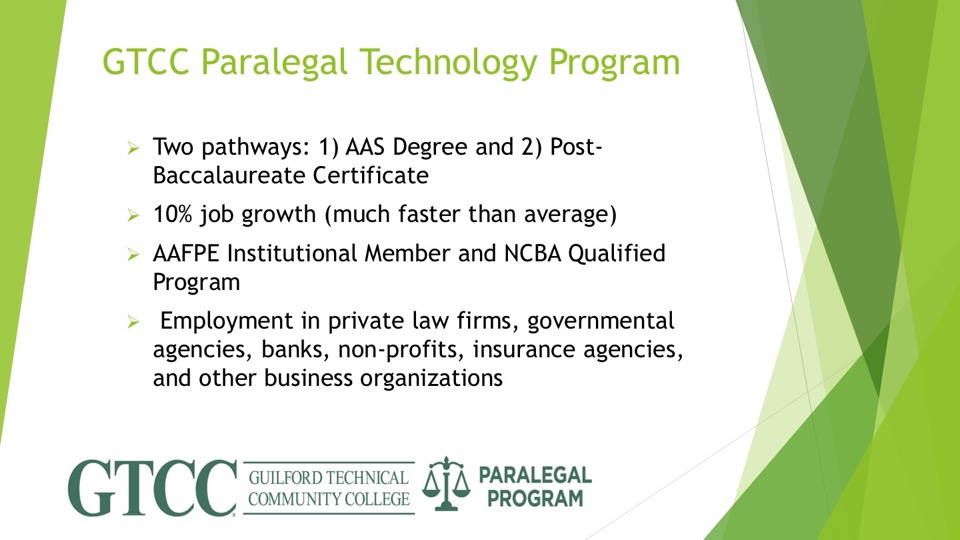 [Speaker Notes: Pamela Hollern, J.D.
Program Director, Paralegal Technology
Guilford Technical Community College
E-mail: pehollern@gtcc.edu
Direct: 336-334-4822, Ext 53077
 
Physical Address: Greensboro Campus Center, Office 119
3505 E. Wendover Avenue Greensboro, NC 27405
Mailing Address: P.O. Box 309, Jamestown, NC 27282]
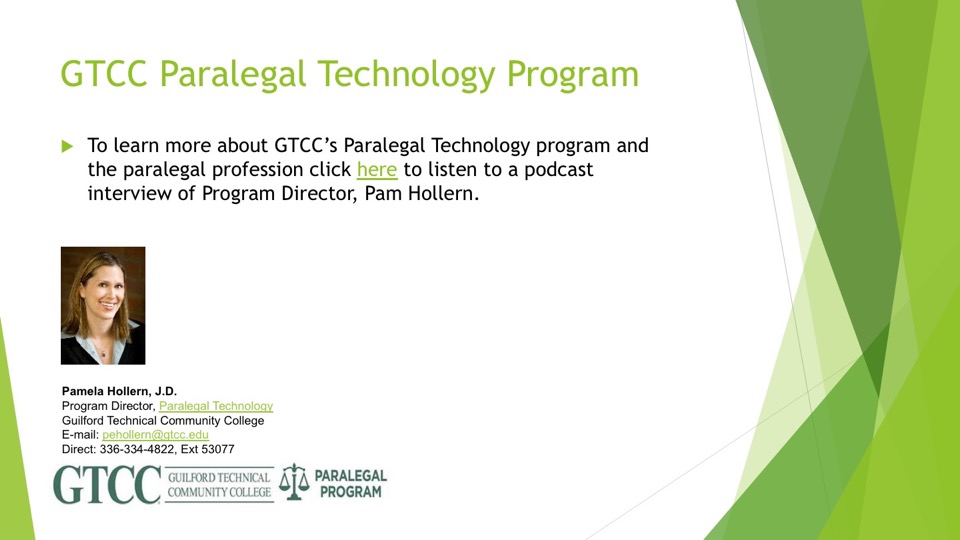 [Speaker Notes: Pamela Hollern, J.D.
Program Director, Paralegal Technology
Guilford Technical Community College
E-mail: pehollern@gtcc.edu
Direct: 336-334-4822, Ext 53077
 
Physical Address: Greensboro Campus Center, Office 119
3505 E. Wendover Avenue Greensboro, NC 27405
Mailing Address: P.O. Box 309, Jamestown, NC 27282


Paralegal Podcast
https://drive.google.com/file/d/1Cxw1kdLZ5R9KVBZP0OfyX-TOc_xchNf-/view]
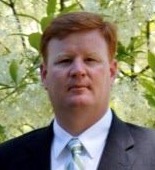 Josh Crisp
Regional Emergency Services Training Center
Gaston Community College
Tony
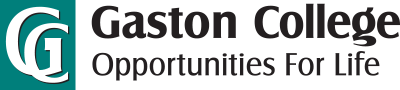 [Speaker Notes: Josh Crisp, Director
Regional Emergency Services Training Center
Gaston College
201 Highway 321 South
Dallas, NC 28034
704-922-6258 | Office
www.gaston.edu
crisp.josh@gaston.edu]
Gaston College
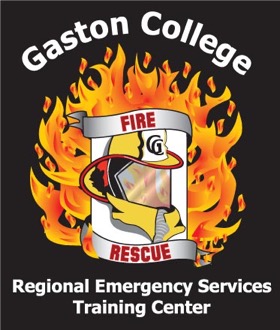 Fire Protection Technology Degree

Public Safety Administration

Employment Outlook

Community College vs. Four Year Institution

Continuing Education/ Certification Training
Tony
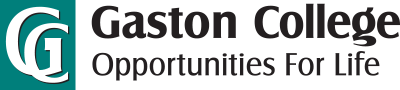 [Speaker Notes: Josh Crisp, Director
Regional Emergency Services Training Center
Gaston College
201 Highway 321 South
Dallas, NC 28034
704-922-6258 | Office
www.gaston.edu
crisp.josh@gaston.edu]
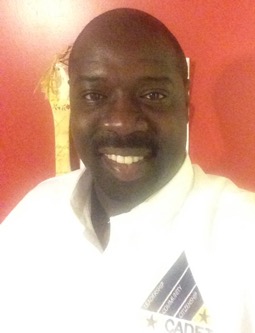 Travis Askew
Magistrate
State of NC in Bertie County
[Speaker Notes: Travis Askew
Magistrate
State of NC in Bertie County

travisaskew2@gmail.com]
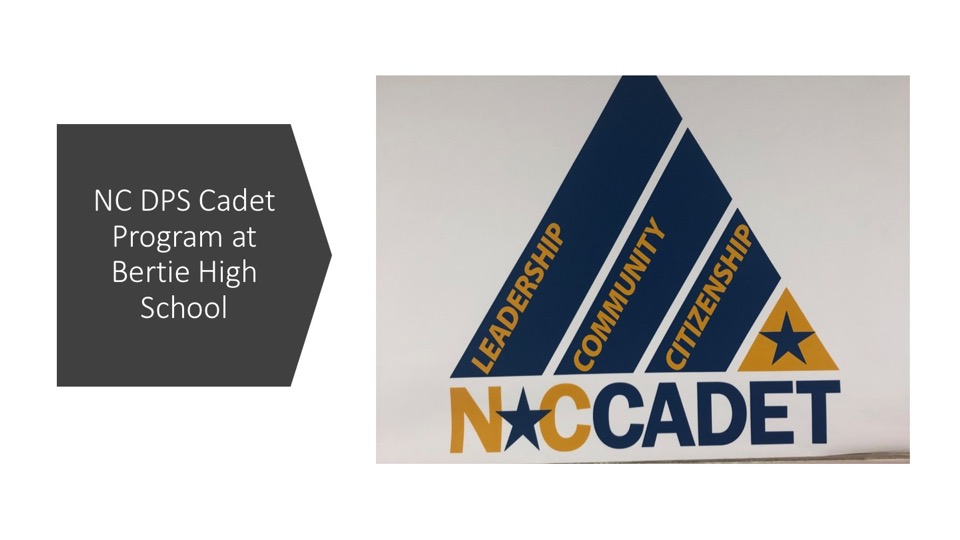 [Speaker Notes: Travis Askew
Magistrate
State of NC in Bertie County

travisaskew2@gmail.com]
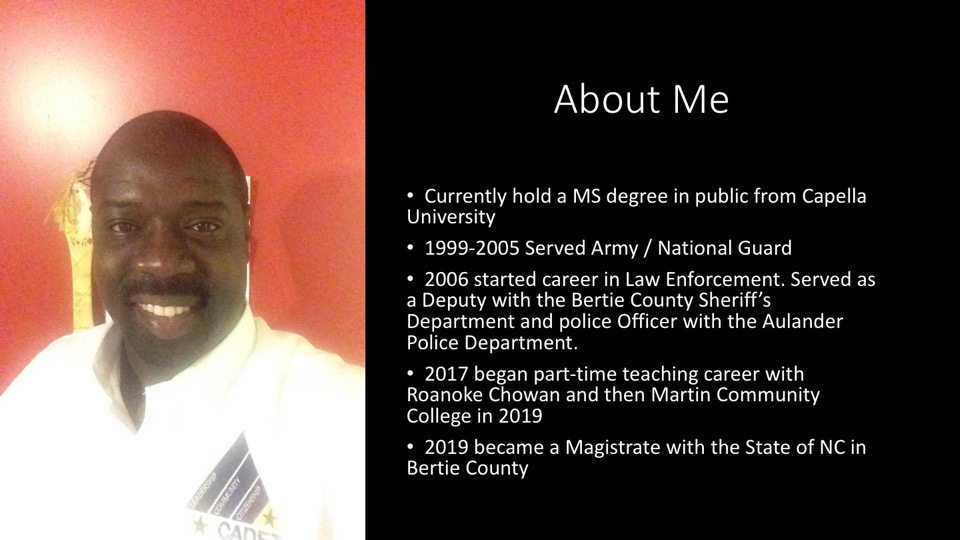 [Speaker Notes: Travis Askew
Magistrate
State of NC in Bertie County

travisaskew2@gmail.com]
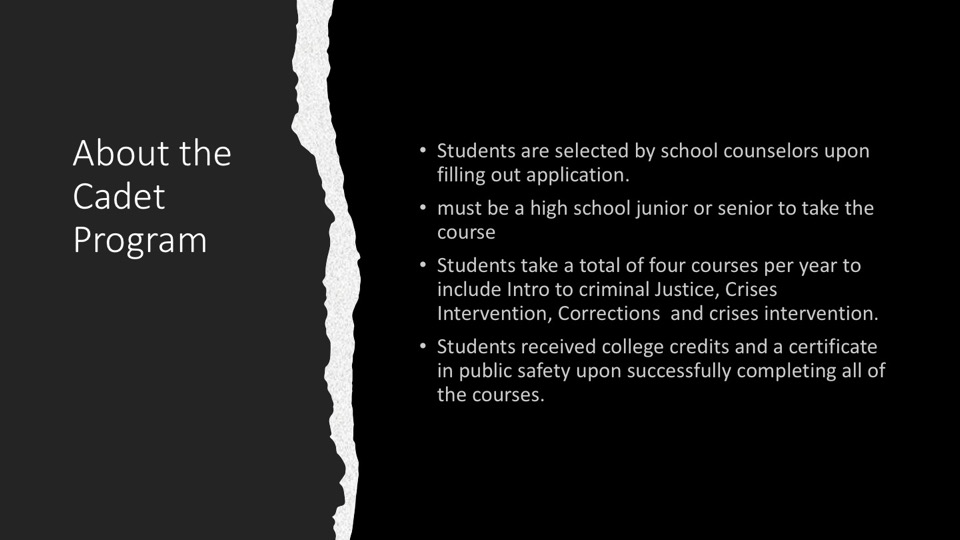 [Speaker Notes: Travis Askew
Magistrate
State of NC in Bertie County

travisaskew2@gmail.com]
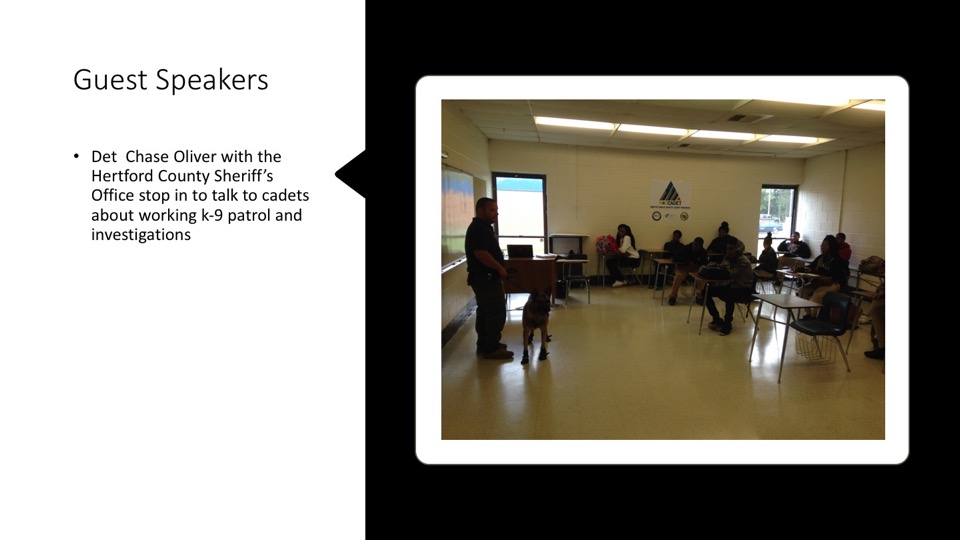 [Speaker Notes: Travis Askew
Magistrate
State of NC in Bertie County

travisaskew2@gmail.com]
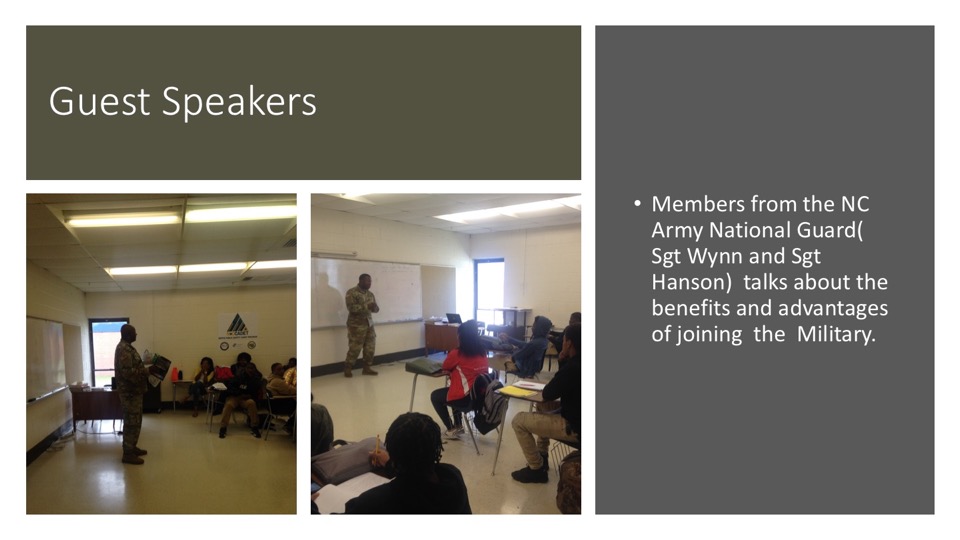 [Speaker Notes: Travis Askew
Magistrate
State of NC in Bertie County

travisaskew2@gmail.com]
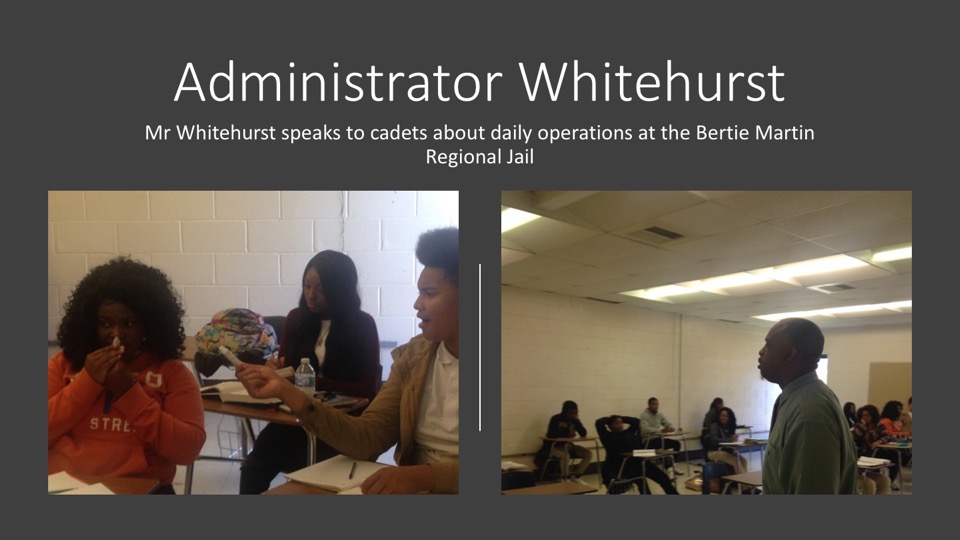 [Speaker Notes: Travis Askew
Magistrate
State of NC in Bertie County

travisaskew2@gmail.com]
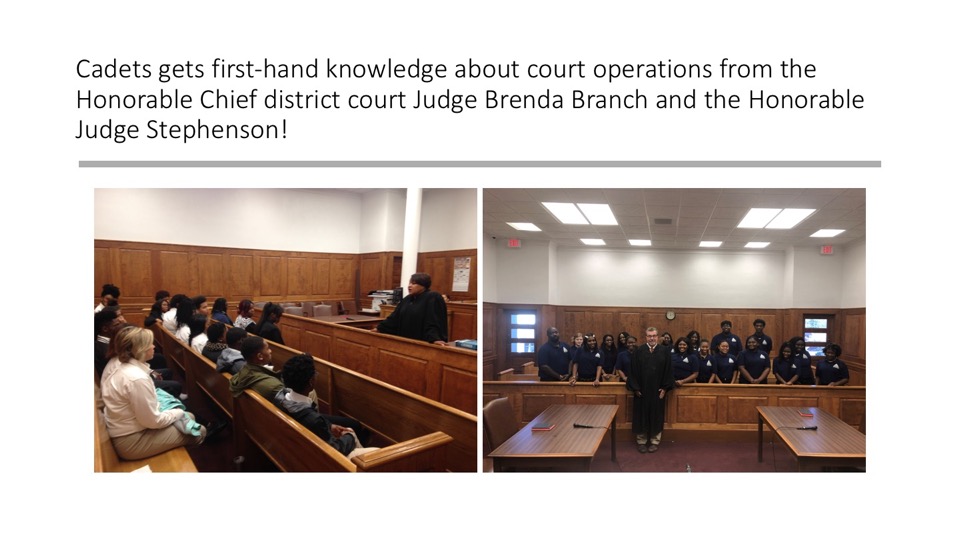 [Speaker Notes: Travis Askew
Magistrate
State of NC in Bertie County

travisaskew2@gmail.com]
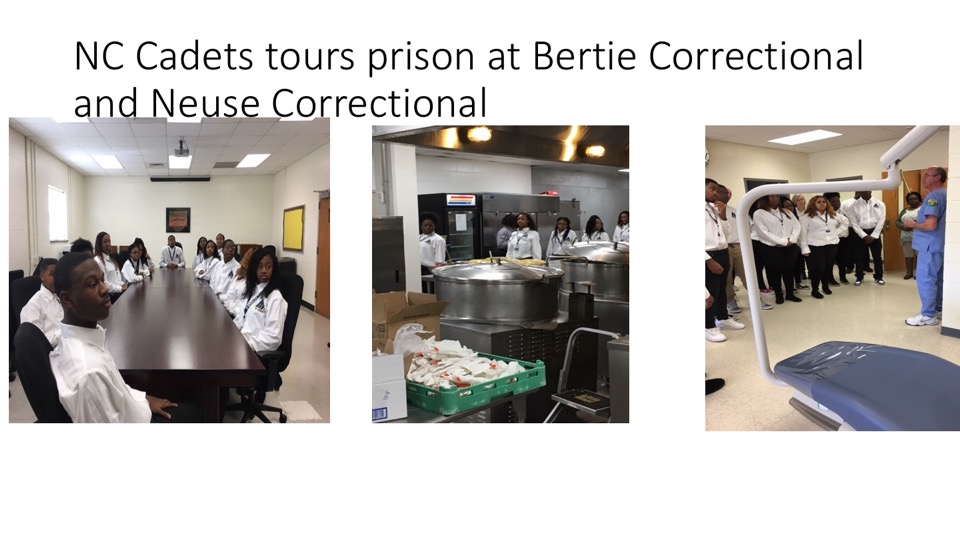 [Speaker Notes: Travis Askew
Magistrate
State of NC in Bertie County

travisaskew2@gmail.com]
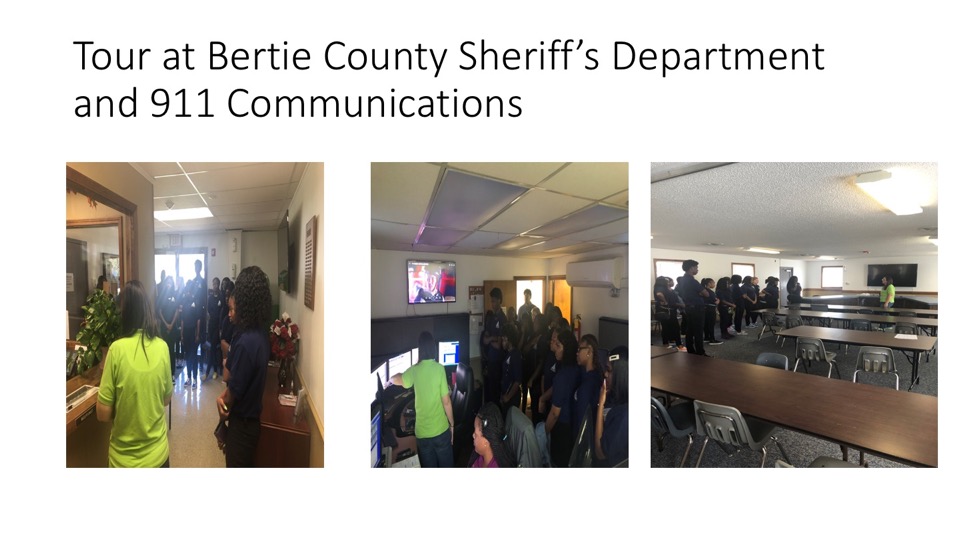 [Speaker Notes: Travis Askew
Magistrate
State of NC in Bertie County

travisaskew2@gmail.com]
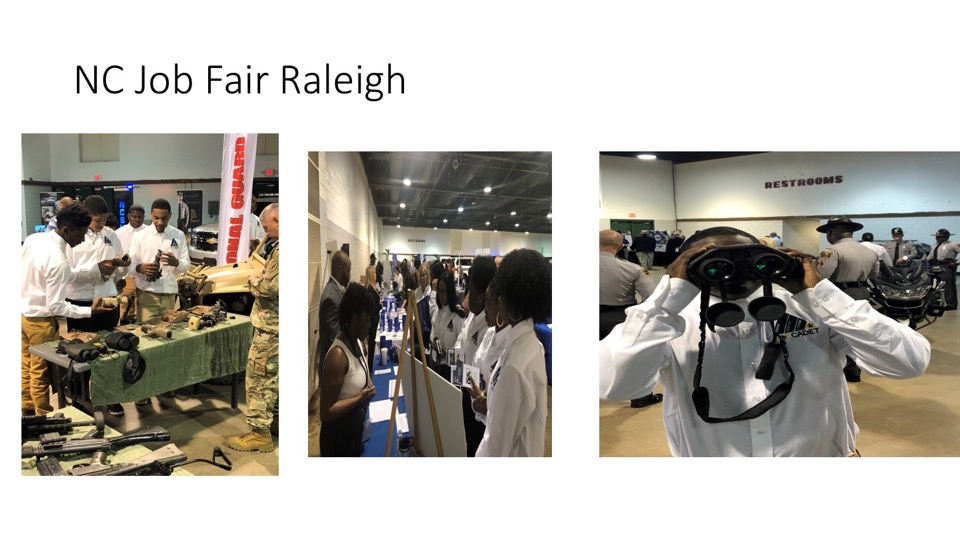 [Speaker Notes: Travis Askew
Magistrate
State of NC in Bertie County

travisaskew2@gmail.com]
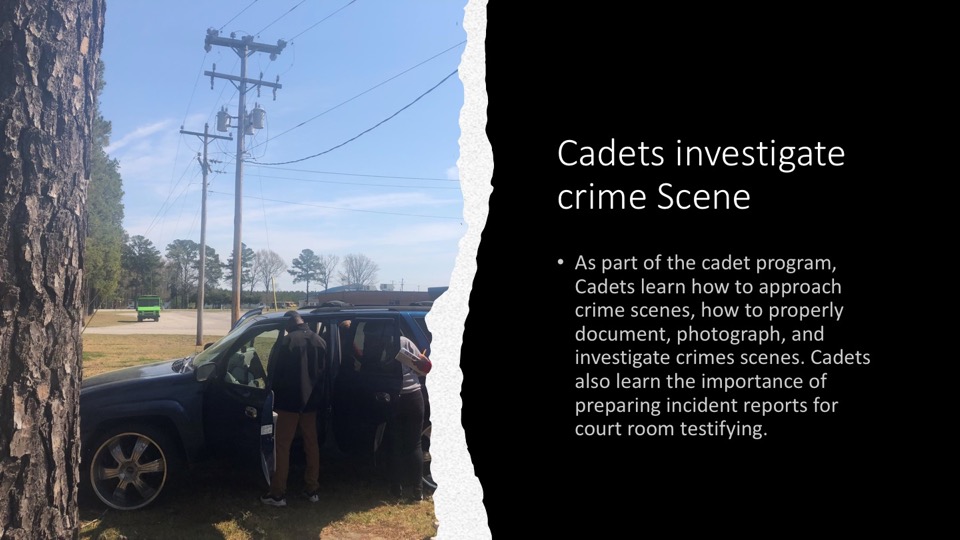 [Speaker Notes: Travis Askew
Magistrate
State of NC in Bertie County

travisaskew2@gmail.com]
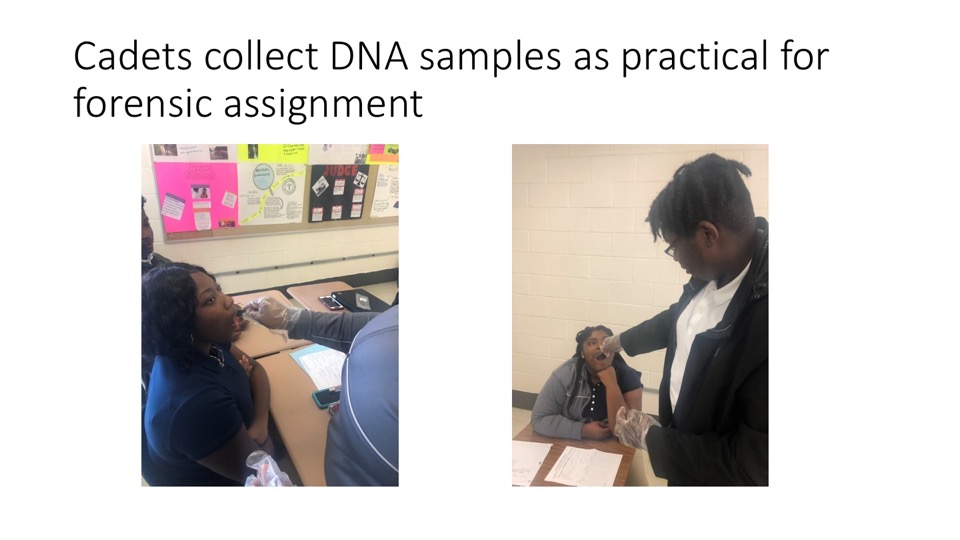 [Speaker Notes: Travis Askew
Magistrate
State of NC in Bertie County

travisaskew2@gmail.com]
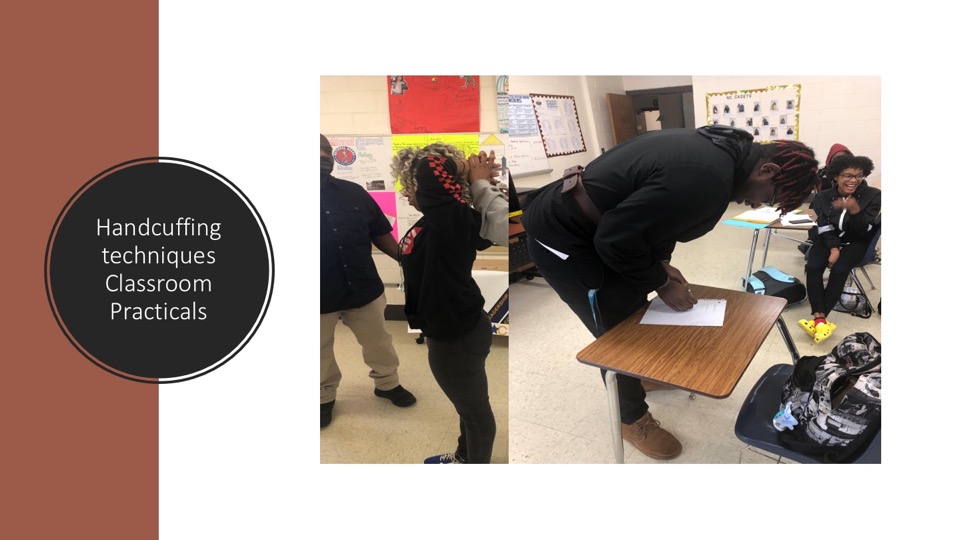 [Speaker Notes: Travis Askew
Magistrate
State of NC in Bertie County

travisaskew2@gmail.com]
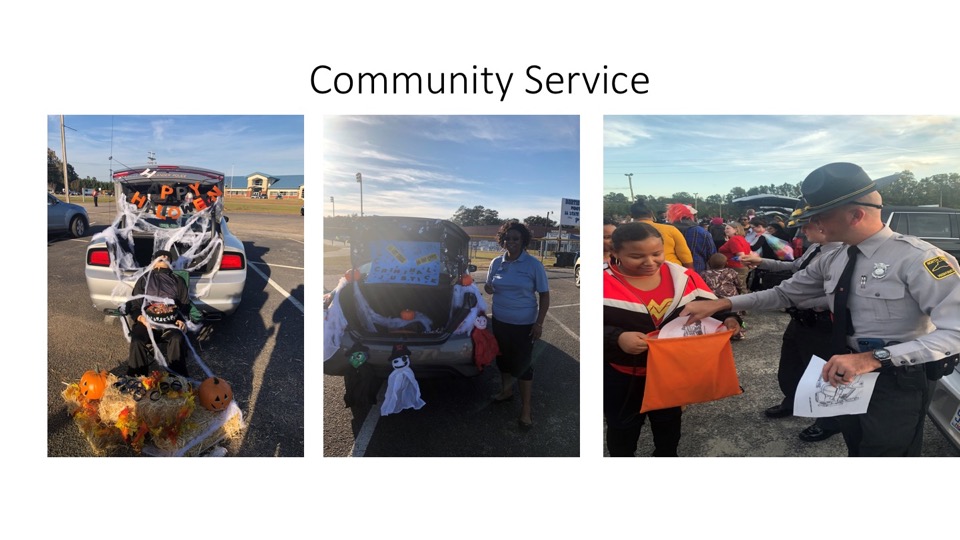 [Speaker Notes: Travis Askew
Magistrate
State of NC in Bertie County

travisaskew2@gmail.com]
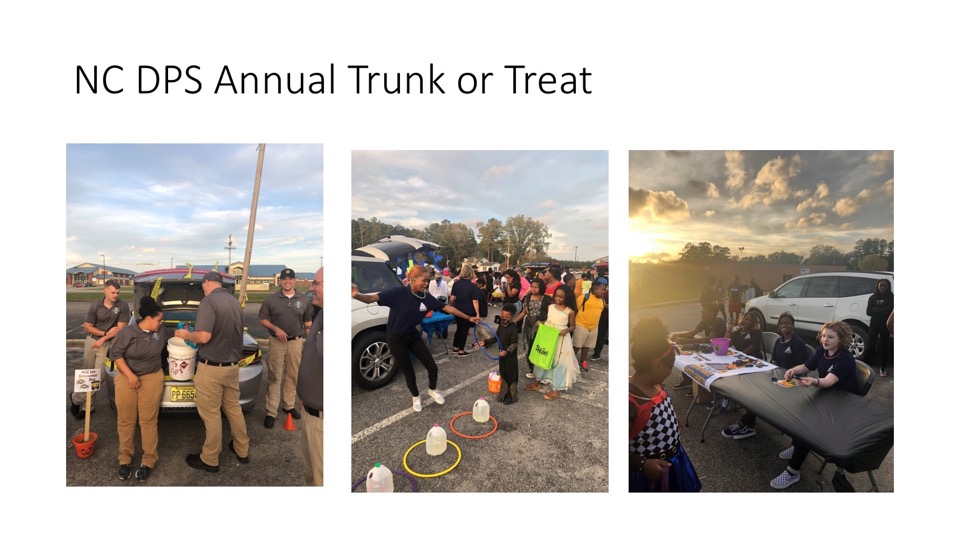 [Speaker Notes: Travis Askew
Magistrate
State of NC in Bertie County

travisaskew2@gmail.com]
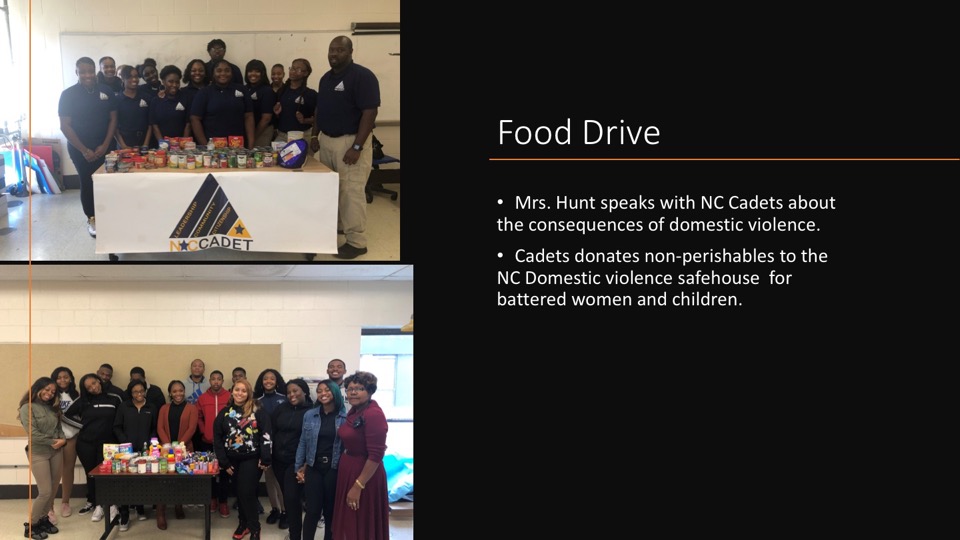 [Speaker Notes: Travis Askew
Magistrate
State of NC in Bertie County

travisaskew2@gmail.com]
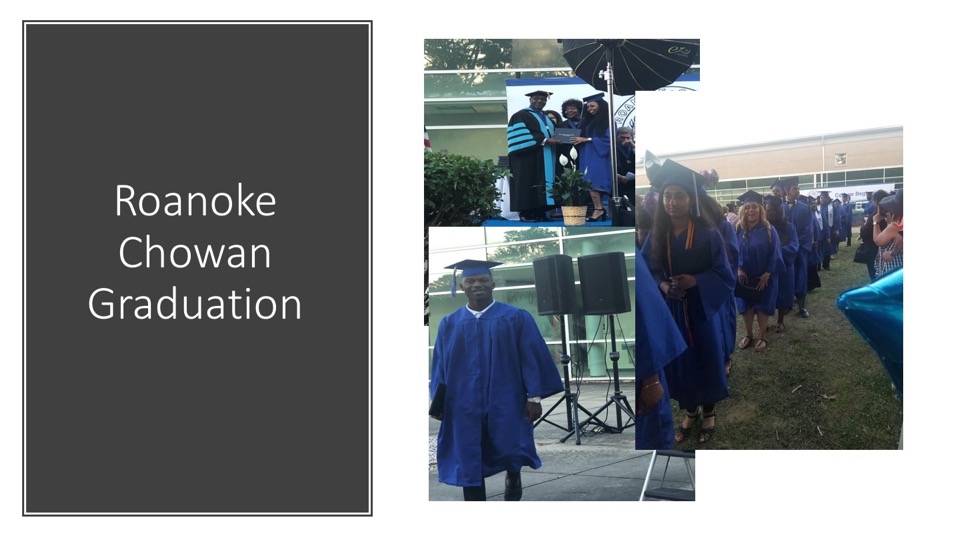 [Speaker Notes: Travis Askew
Magistrate
State of NC in Bertie County

travisaskew2@gmail.com]
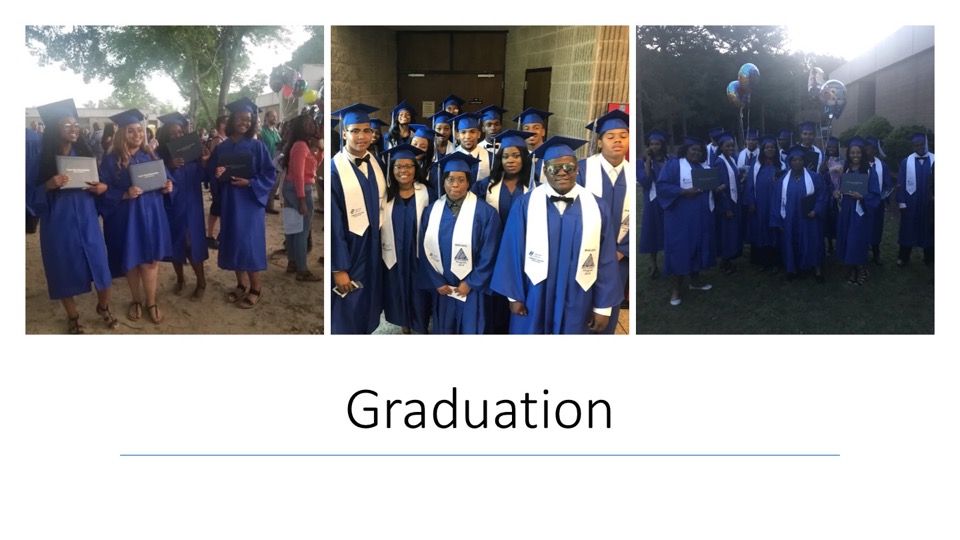 [Speaker Notes: Travis Askew
Magistrate
State of NC in Bertie County

travisaskew2@gmail.com]
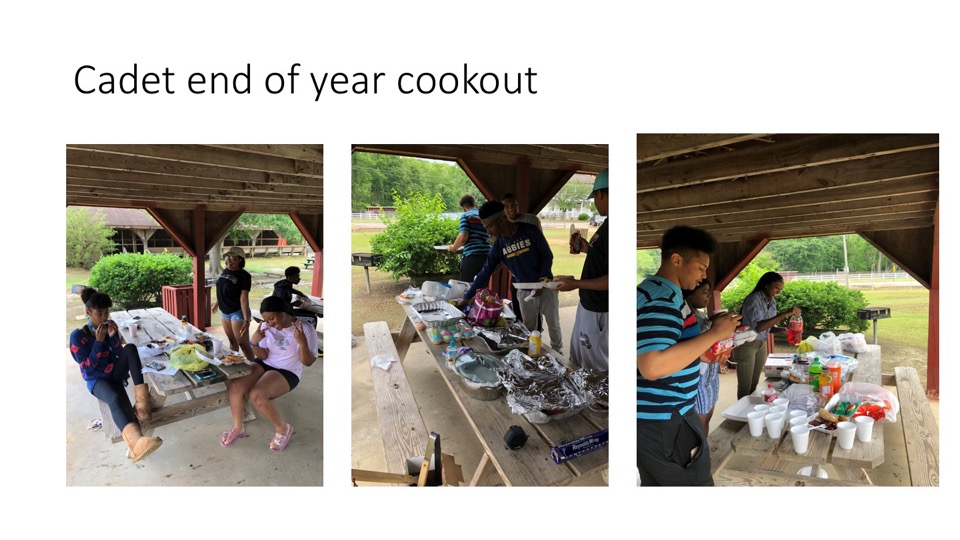 [Speaker Notes: Travis Askew
Magistrate
State of NC in Bertie County

travisaskew2@gmail.com]
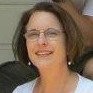 Tracy McPherson
Director, Public Safety Training Programs
NC Community College System
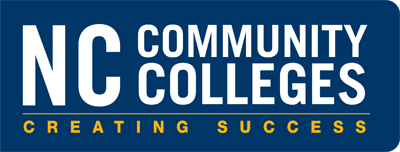 [Speaker Notes: Tracy McPherson
Director, Public Safety Training Programs
NC Community College System

mcphersont@nccommunitycolleges.edu
919-807-7117]
Raising the Awareness of Career Pathways in North Carolina
Next meeting is March 17, 2021 – Information Technology
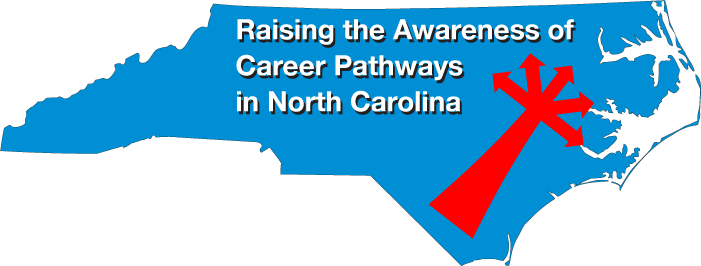 Download the PowerPointand access the recording:www.ncperkins.org/presentations
[Speaker Notes: Our next meeting like this one will be on ------.

(We will skip December and be back in January.)


You can go to the NCPerkins website to register for that meeting.

We'll also send you a reminder, since you are now on our mailing list.

So go ahead and sign up for all the meetings, and you'll be reminded the day before.

If you liked something you saw here, send folks to the recording.  Find it at that same web page.]